স্বাগতম
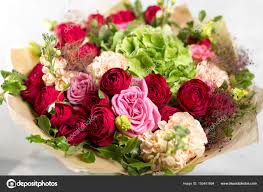 পরিচিতি
শিক্ষক পরিচিতি
মোছাঃফাহিমা খাতুন
সহকারি শিক্ষক
দূর্গাপুর সরঃ প্রাঃবিদ্যালয়
বিরামপুর,দিনাজপুর।
পাঠ পরিচিতি
শ্রেণিঃ৪র্থ
বিষয়ঃপ্রাথমিক বিজ্ঞান
পাঠের শিরোনামঃমাটি
পাঠ্যাংশঃমাটির গুরুত্ব
সময়ঃ৪০ মিনিট
তারিখঃ১২-০১-২০২০ খ্রিঃ
শিখনফল
৪.১.১বাড়ির দৈনন্দিন ময়লা আবর্জনা নির্দিষ্ট স্থানে কেন ফেলা প্রয়োজন তা বর্ণনা করতে পারবে।
মাটি
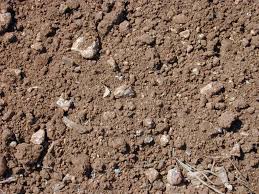 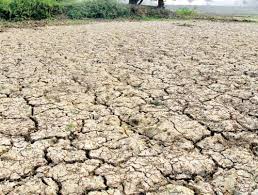 পৃথিবীর উপরিভাগের নরম আবরণই হচ্ছে মাটি।
কাজঃ
১। নিচে দেখানো ছকের মতো খাতায় একটি ছক তৈরি করি।
২। আমরা কী কী কাজে মাটি ব্যবহার করি তার একটি তালিকা তৈরি করি।
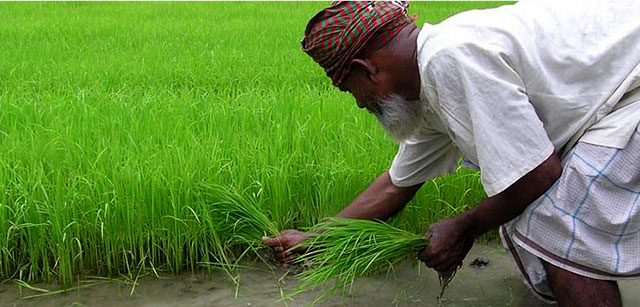 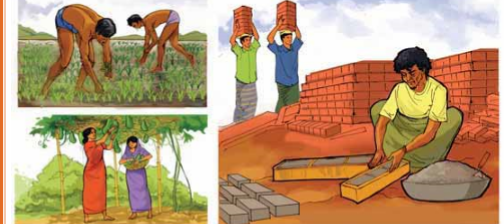 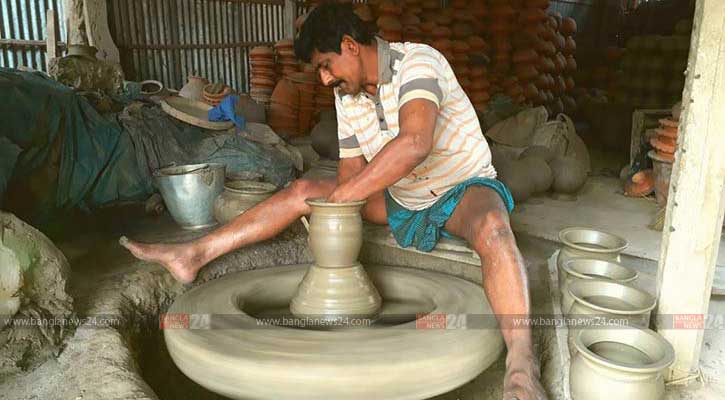 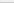 ইট তৈরিতে
মৃৎশিল্পে
কৃষি কাজে
মাটির ব্যবহার বহুবিধ।  মানুষ বিভিন্ন কাজে মাটি ব্যবহার করে।
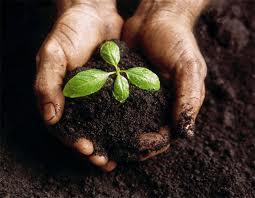 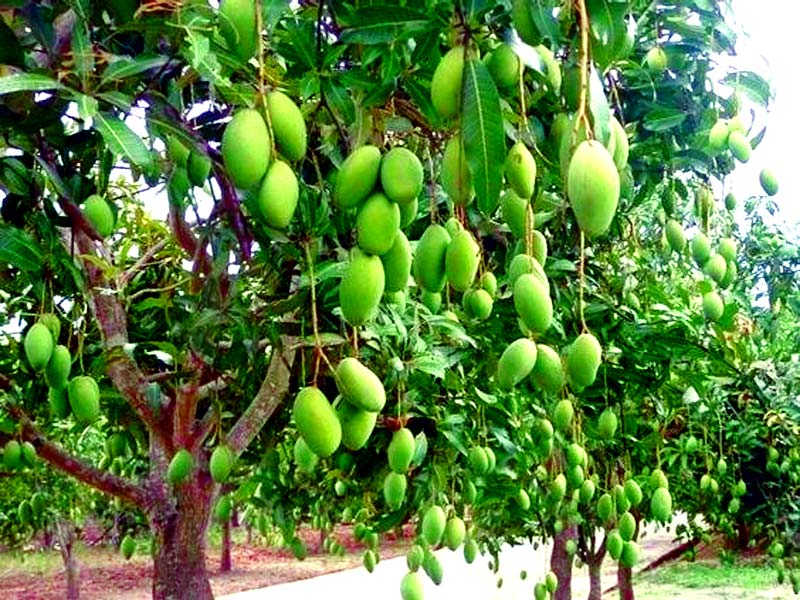 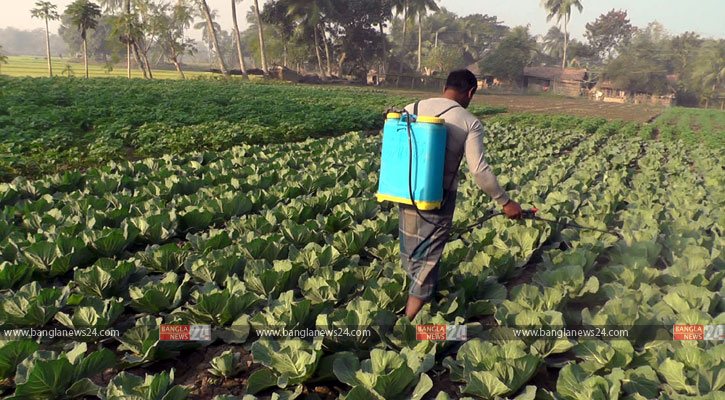 বিভিন্ন উদ্ভিদ
বিভিন্ন ধরনের উদ্ভিদ জন্মানোর জন্য মানুষ  মাটি  ব্যবহার করে থাকে।
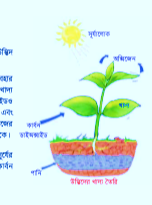 মাটি
পানি
পানি শোষণ
উদ্ভিদ মাটি থেকে প্রয়োজনীয় পানি ও পুষ্টি পায়।
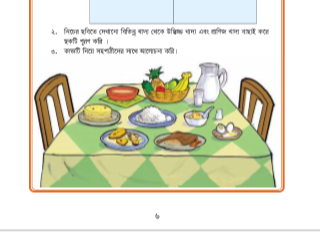 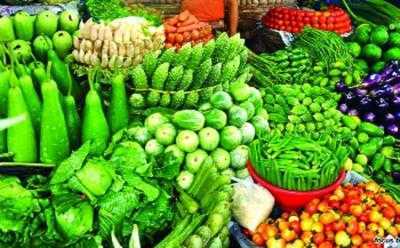 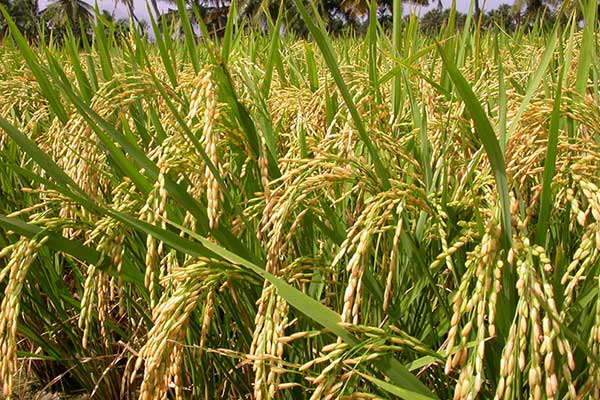 ফসল
সবজি
খাদ্য
বেঁচে থাকার জন্য মানুষ মাটিতে ফসল ও সবজি উৎপাদন করে।
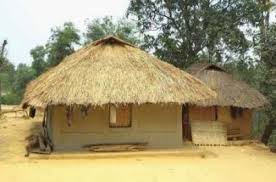 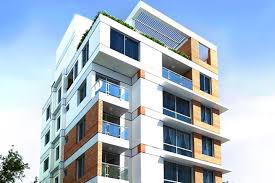 ঘর বাড়ি
দালানকোঠা
বসবাসের জন্য মানুষ মাটির উপরে ঘরবাড়ি ও দালানকোঠা নির্মাণ করে।
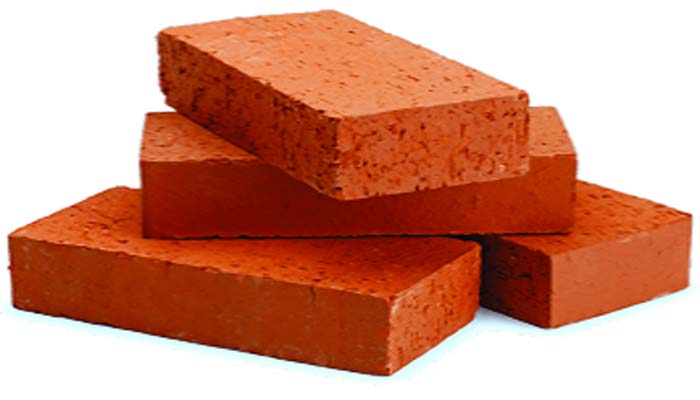 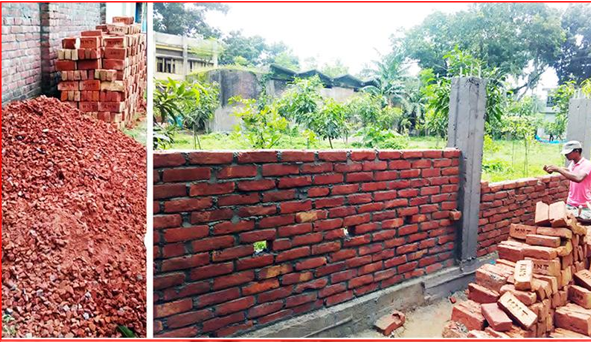 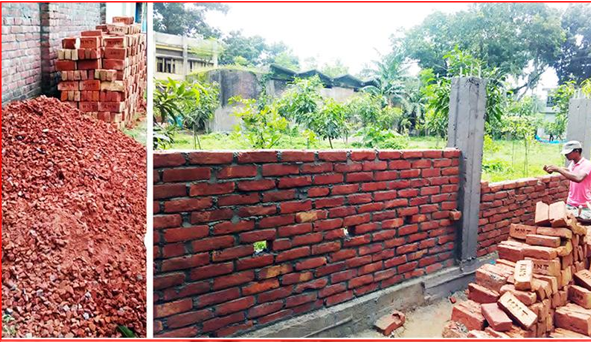 ইট
কংক্রিট
দেয়াল নির্মাণ
ইট বা কঙক্রিটের মতো নির্মাণ সামগ্রী তৈরিতেও মাটি ব্যবহৃত হয়।
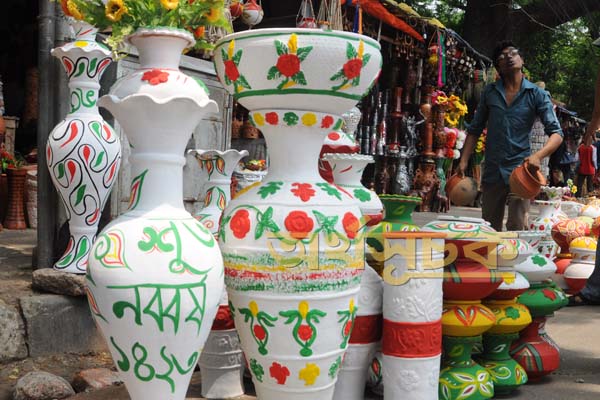 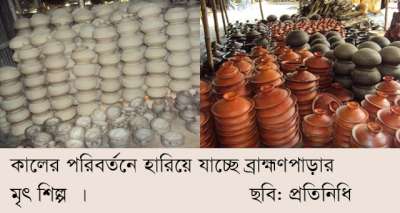 হাঁড়ি- পাতিল
ফুলদানি
বিভিন্ন ধরনের মৃৎশিল্প তৈরিতে মাটি ব্যবহৃত হয়।
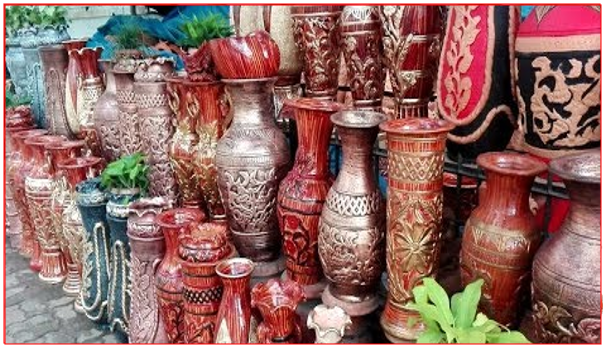 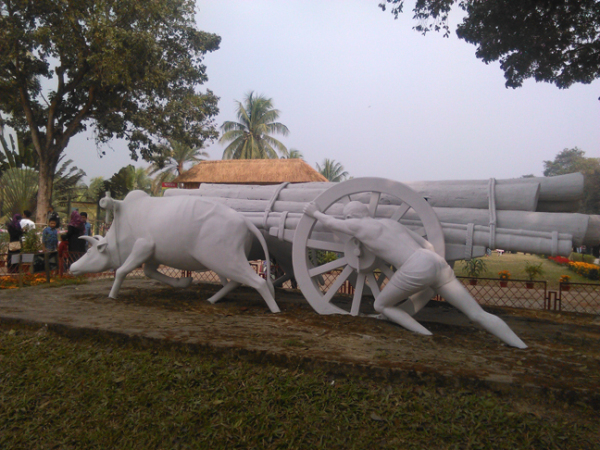 মাটির শিল্পকর্ম
মাটি দিয়ে তৈরি বিভিন্ন শিল্পকর্ম যা ঘর সাজাতে এবং প্রদর্শনীতে ব্যবহৃত হয়।
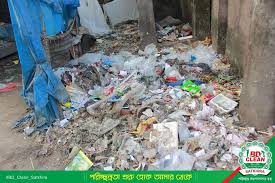 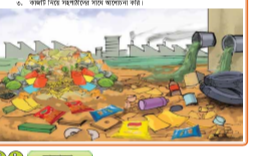 আবর্জনা বা বর্জ্য
মানুষের দৈনন্দিন কর্মকান্ডের ফলে প্রচুর পরিমাণে বর্জ্য উৎপ্নন হয়।
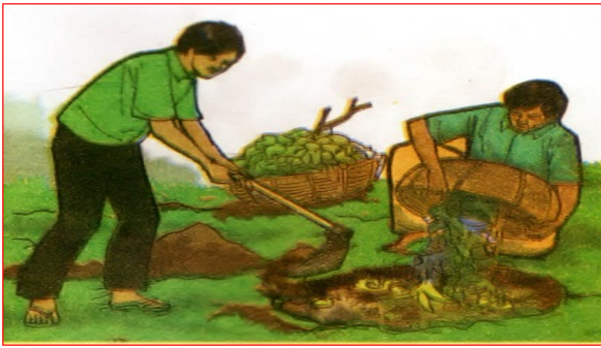 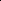 বর্জ্যগুলো নির্দিষ্ট স্থানে গর্ত করে বা ভাগাড়ে  আবর্জনা ফেলে তা মাটি দিয়ে ঢেকে দেওয়া হয়।
তোমরা তোমাদের প্রাথমিক বিজ্ঞান বইয়ের ২১ পৃষ্ঠা বের কর।
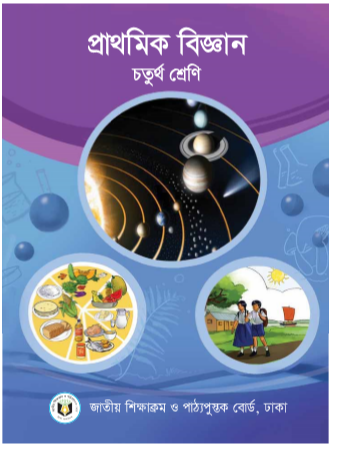 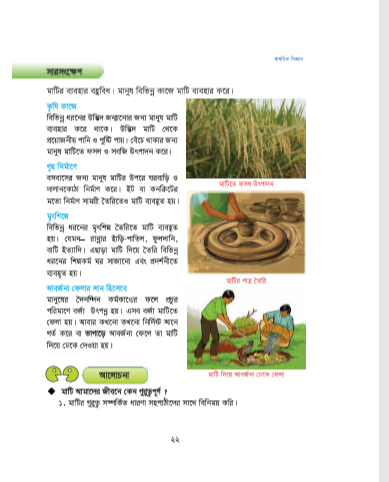 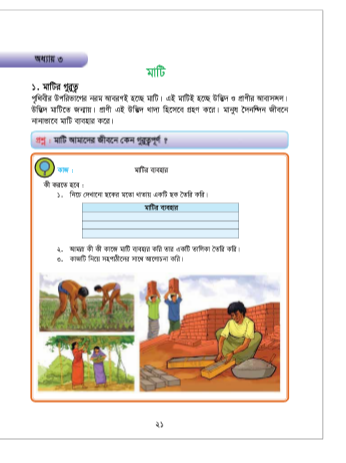 দলীয় কাজ
এখন আমরা তিনটি দলে ভাগ হব
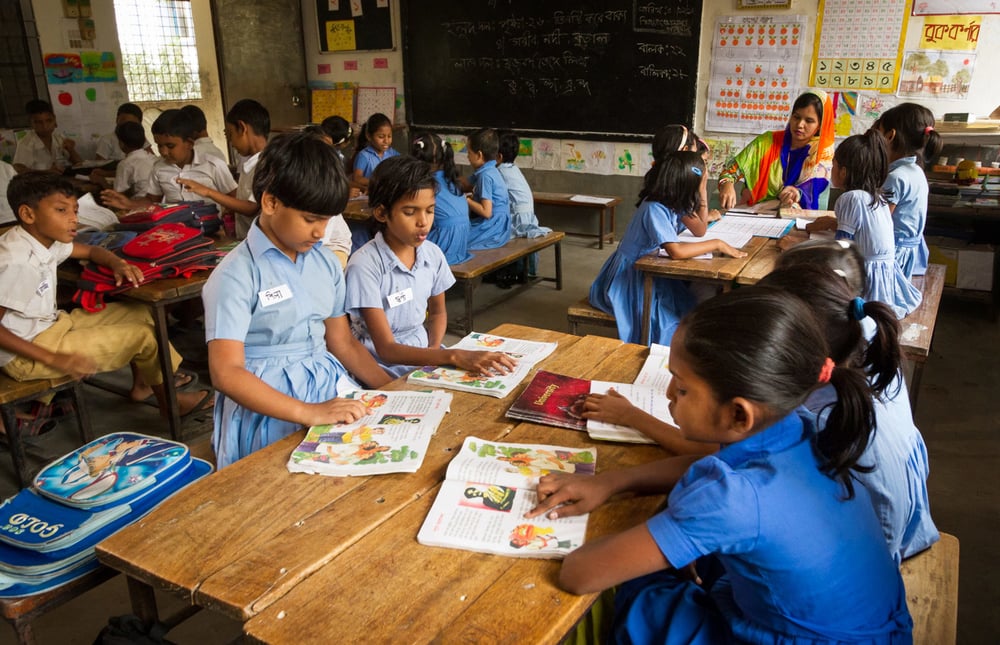 দলের নামঃ       কাজ
১।কৃষি কাজঃ কৃষিকাজে মাটির দুইটি ব্যবহার লিখ।
২।মৃৎশিল্পঃ মৃৎশিল্পে মাটির দুইটি ব্যবহার লিখ।
৩।গৃহ নির্মাণঃ গৃহ নির্মাণে মাটির দুইটি ব্যবহার  লিখ।
মূল্যায়ন
প্রশ্ন ও উত্তরের মাধ্যমে:
১।মাটি আমরা কী কী কাজে ব্যবহার করি?
২।মাটি আমাদের জীবনে কেন গুরুত্ব পূর্ণ?
৩।দৈনন্দিন বাড়ির ময়লা আবর্জনা আমরা কোথায় ফেলব এবং কেন ফেলব?
পরিকল্পিত কাজ
তোমরা তোমাদের বাড়ির চারপাশে ঘুরে দেখবে এবং আরও কী কী কাজে মাটি ব্যবহার করা হয় তা তিনটি বাক্যে লিখে আনবে।
সবাইকে ধন্যবাদ
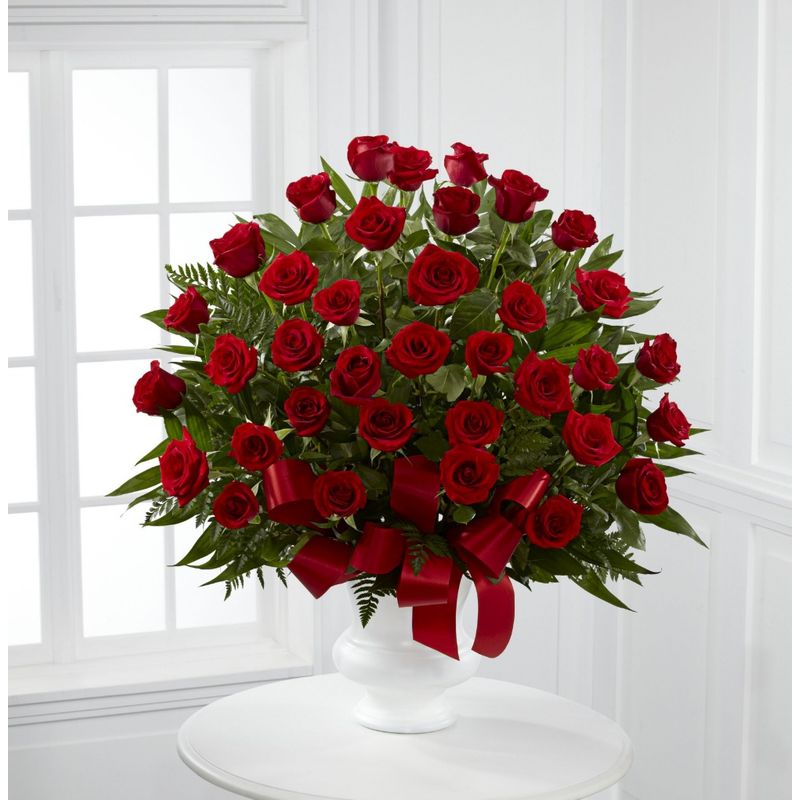